2016-17 Sponsorship
70th Anniversary
Film premiere at Club Dinner 12 Nov. Then You Tube and DVD (limited)

Exhibition at Betteshanger Aug 2017. Prior venue TBC

Limited edition club jersey and hoodie

Pin Badge, Year Book, Frame Sticker to each member

Young Biographers’ exhibits

Link on homepage: http://www.thanetrc.org/

Volunteers required
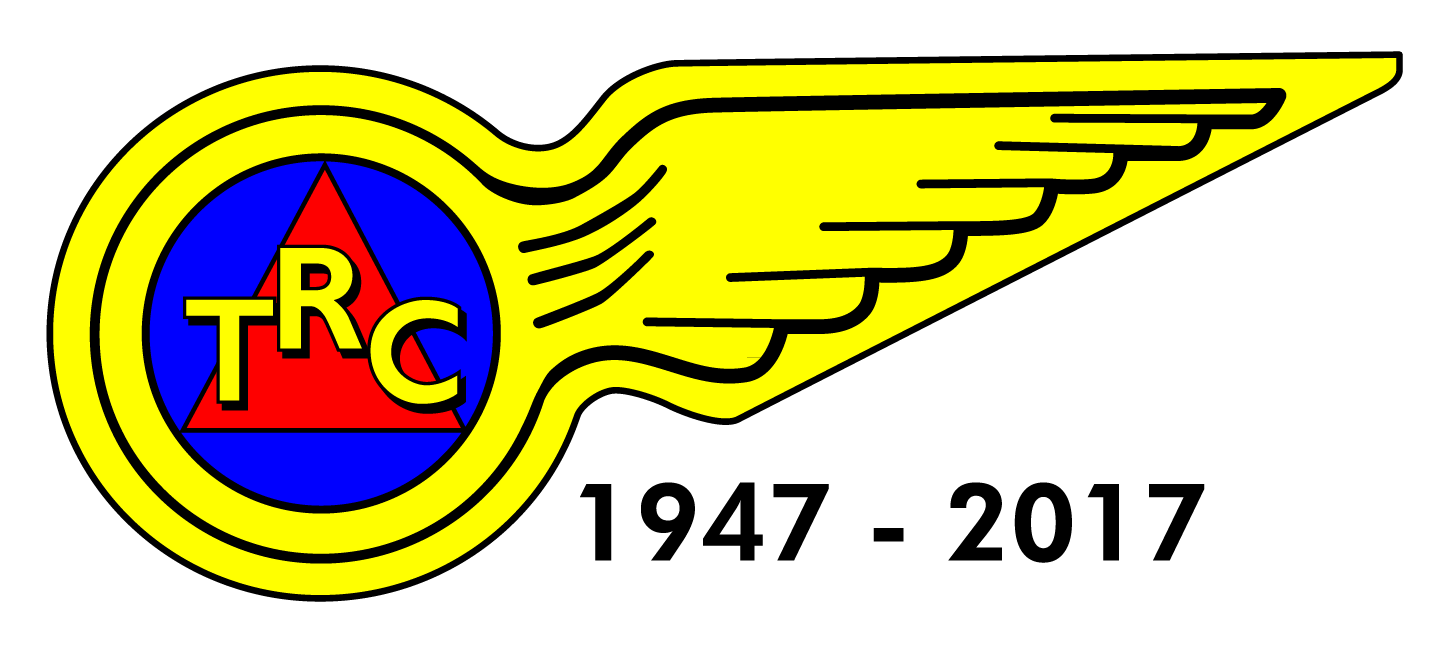 Heritage Lottery Approved purposes

Provide oral history training workshops for young people. Young people will meet with older club veterans to interview them, record memories, write their biographies and take their photograph or use other artistic mediums to produce portraits.
Invite other club members to share their own photographs and club memorabilia to contribute towards the project. Items will be photographed or scanned and will be used to facilitate further research about the club's history. Materials will be uploaded on the club's website.
Produce a documentary film which will draw upon biographies of veteran members and research undertaken. The film will be screened at a special club event, and will be shared with membership and the local community via DVD.
Display an exhibition which will include the work produced by young people and research and materials which relate to the club's history.
Advance plans to use project outputs as part of the club's 70th anniversary year in 2017.